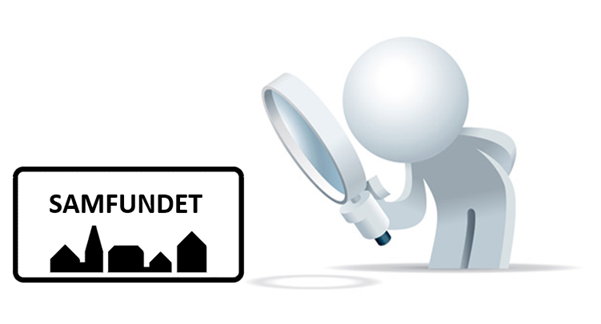 Komparativ metode og casestudier
Forløb: Bliver verden bedre? Modul 2
Jakob Sinding Skött, Nyborg Gymnasium
Komparativ metode: Hvad og hvorfor?
Hvad? 
Komparativ metode er en systematisk sammenligning af to eller flere forhold, enten i en enhed over tid (longitudinalt) eller mellem to eller flere enheder (tværsnit). 
Hvorfor?
Sammenligning sætter tingene i perspektiv: 
Viden om situationen: Hvor godt går det? Hvor stor er udfordringen? (Beskrivende komparativ metode)
Hvorfor går det godt eller dårligt? (Forklarende komparativ metode)
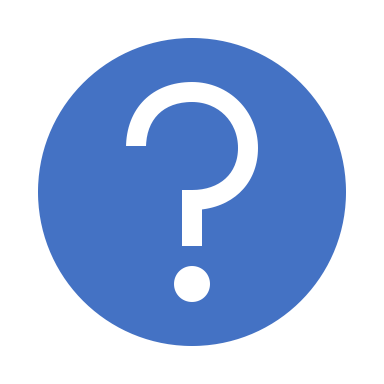 Beskrivende sammenligning
Forklarende sammenligning
Komparative casestudier
En case er et udvalgt tilfælde af noget, som du undersøger i sin helhed, fx et land.
Et casestudie er en dybdegående undersøgelse af en eller flere cases og indeholder oftest både kvantitative og kvalitative elementer.
Et komparativt casestudie er systematiske sammenlignende undersøgelser af to eller flere enheder, fx lande.
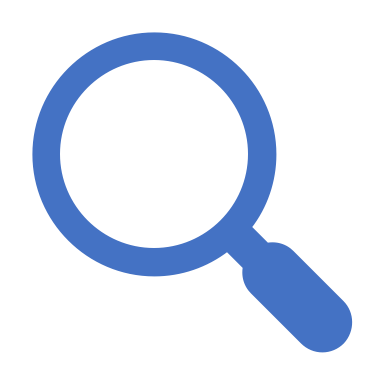 Komparativt casestudie af udvikling i to lande på forskellige udviklingstrin
I dette forløb skal I foretage en systematisk sammenlignende undersøgelse af udviklingen i Sydkorea og et lavt udviklet land i Afrika syd for Sahara. Brug skemaet.
For 60 år siden var Sydkorea et udviklingsland. I dag er landet højt udviklet, mens de fleste lande i Afrika syd for Sahara fortsat er udviklingslande.
Formålet med sammenligningen er derfor:
At beskrive ligheder og forskelle mellem et højt udviklet land og udviklingsland.
At finde forklaringer på, at det ene land (Sydkorea) har nået et højt udviklingstrin, mens det andet land fortsat er et udviklingsland. I skal bruge viden og teori om udvikling for at forklare de observerede forskelle.
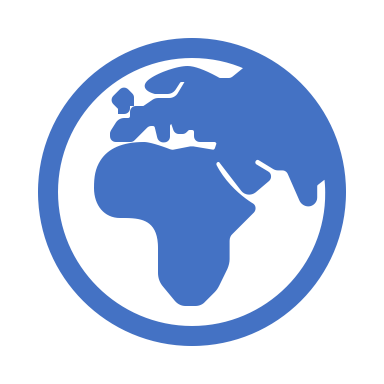 Komparativ undersøgelse af udvikling i lande på forskellige udviklingstrin
Undersøg for henholdsvis Sydkorea og et selvvalgt land i Afrika syd for Sahara:
BNI pr. indbygger
Forventet levetid
Forventet antal skoleår og gennemsnitligt antal skoleår
Human Development Index (HDI)
Brug:
https://databank.worldbank.org
http://hdr.undp.org/en/
Find gerne tal, som viser en udvikling over tid.
Udfyld det udleverede skema.
Hvad kan I udlede af tallene?
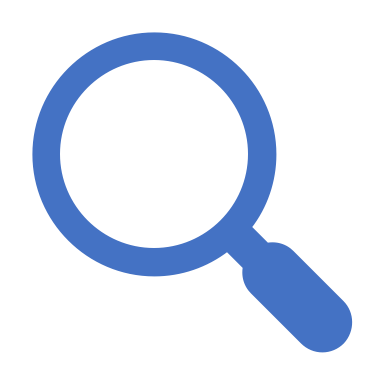